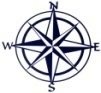 СХЕМА ГРАНИЦ РЫБОВОДНОГО УЧАСТКА №10
Описание границ  рыбоводного 
участка
Наименование рыбоводного 
участка
длина (м),
ширина (м),
площадь (га)
Муниципальное 
образование, 
вид рыболовства
оз. Покосное
Площадь – 42 га
Географические координаты точек
(с использованием системы         координат WGS84)
№
точ    Е (долгота),   N (широта) 
ки
1.         64°16′59″      54°56′35″
2.         64°17′32″      54°56′32″
3.         64°17′8″        54°56′16″
Куртамышский
район
Жуковский
сельский совет
Товарное рыбоводство
оз. Покосное
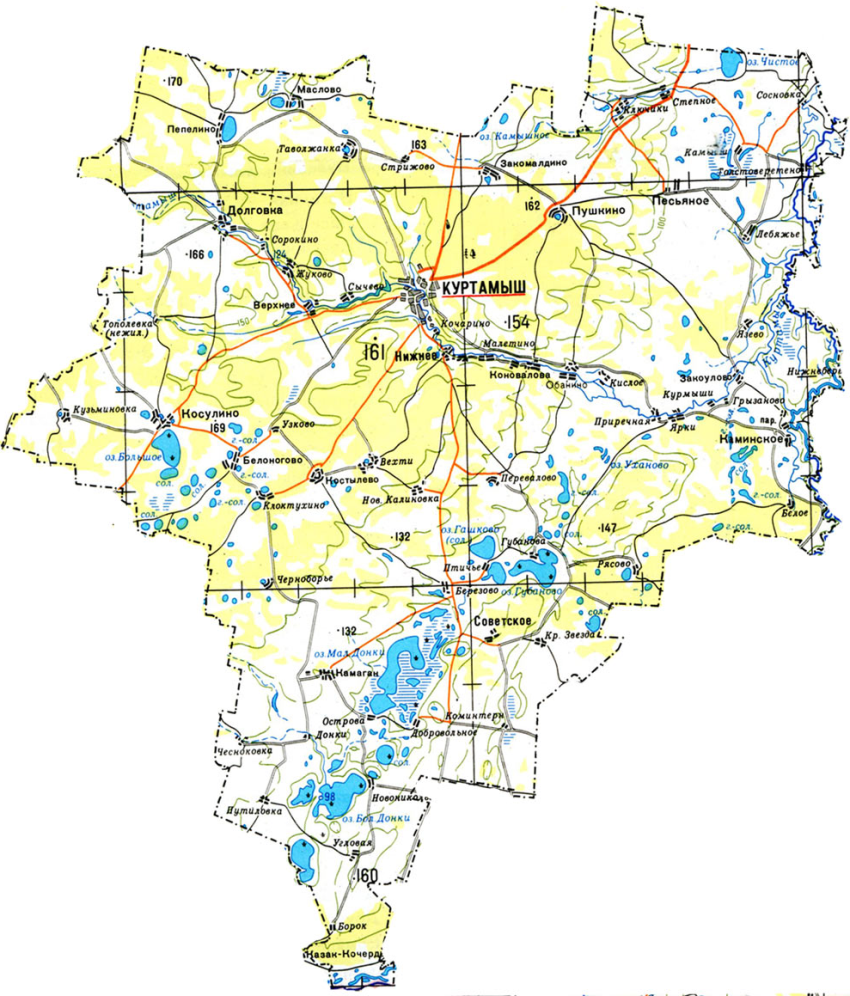 от т. 1 до т. 2 по береговой линии; от т. 2 до т. 3 по береговой линии; от т. 3 до т. 1 по береговой линии.
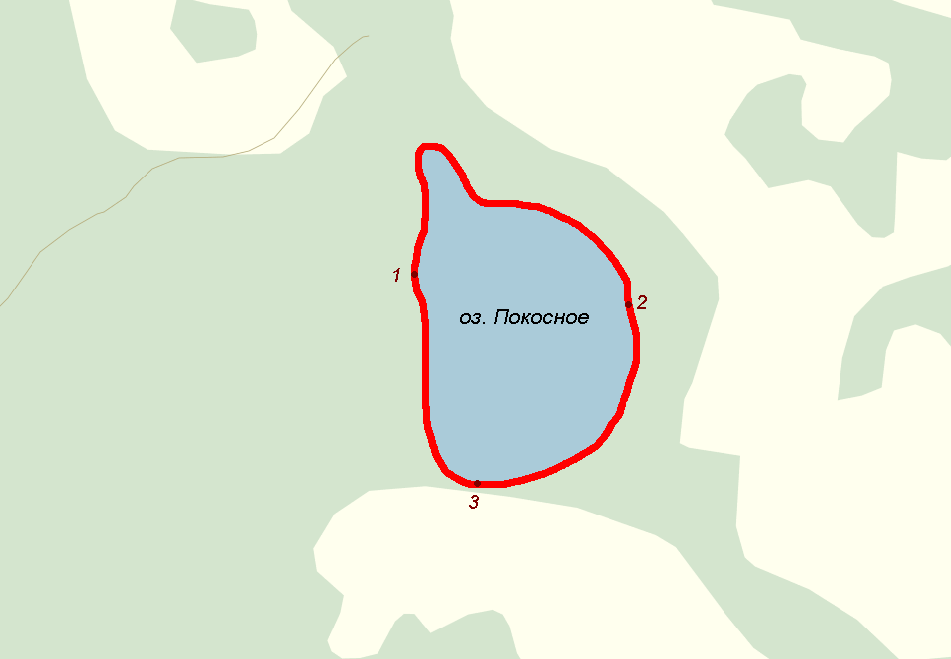 Условные обозначения:
-  Граница рыбоводного     
     участка